МГУ имени М.В.Ломоносова

Высшая школа государственного администрирования
Научная конференция «Ломоносов-2023»
Секция «Авангард цифровой трансформации государственного администрирования: стратегии, технологии, эффективность»
Подсекция «Информационное обеспечение деятельности федеральных органов исполнительной власти»

Цифровая трансформация Российской Федерации в области государственного управления

						                      Студент 2 курса:
						                      Бердникова Ольга Романовна

						                      Научный руководитель:
						                      Шевченко Кристина Владиславовна
г. Москва – 2023
Понятие и сущность цифровой трансформации
«Цифровая трансформация» - совокупность действий, осуществляемых государственным органом, направленных на изменение (трансформацию) государственного управления и деятельности государственного органа по предоставлению им государственных услуг и исполнению государственных функций за счет использования данных в электронном виде и внедрения информационных технологий в свою деятельность.

Этот подход подразумевает не только установку современного оборудования или программного обеспечения, но и фундаментальные изменения в подходах к управлению.

Целями цифровой трансформации государственного управления являются социально-экономическое развитие Российской Федерации (управление отраслями экономики и социальной сферы), выраженное в росте реальных доходов и повышении покупательской способности граждан Российской Федерации, повышение инвестиционной привлекательности государства, обеспечение национальной безопасности и личной безопасности граждан Российской Федерации.
2021-2023 гг.
Федеральный проект «Цифровое государственное управление»
Срок начала и окончания проекта:	01.11.2018 - 31.12.2024
направлен на достижение национальной цели «Цифровая трансформация», которая определена указом Президента Российской Федерации от 21 июля 2021 г. № 474 «О национальных целях развития Российской Федерации на период до 2030 года»;

ключевой целевой показатель, характеризующий достижение национальной цели – увеличение доли массовых социально значимых услуг, доступных в электронном виде, до 95% к 2030 году.
2021-2023 гг.
ФГИС «Единый портал государственных и муниципальных услуг (функций)»
Единый портал государственных и муниципальных услуг (ЕПГУ) — портал Госуслуг. Это федеральная государственная информационная система. Она обеспечивает гражданам, предпринимателям и юридическим лицам доступ к сведениям о государственных и муниципальных учреждениях и оказываемых ими электронных услугах.
ФУНКЦИИ
Публикация информации о государственных услугах и государственных функциях на ЕПГУ в соответствии со сведениями, представленными в Сводном реестре услуг

Предоставление формы заявлений и иных документов, необходимых для получения государственной услуги (функции)

Обеспечение оплаты начислений и госпошлин, формирование статистической информации об оказании госуслуг ОИВ

Обеспечение возможности для заявителей в целях получения государственных услуг (функций) представлять документы в электронном виде, в том числе и с возможностью использования электронной цифровой подписи

Обеспечение возможности осуществления мониторинга хода предоставления государственных услуг или исполнения государственных функций и д.р.
2021-2023 гг.
Единая цифровая платформа Российской Федерации «ГосТех»
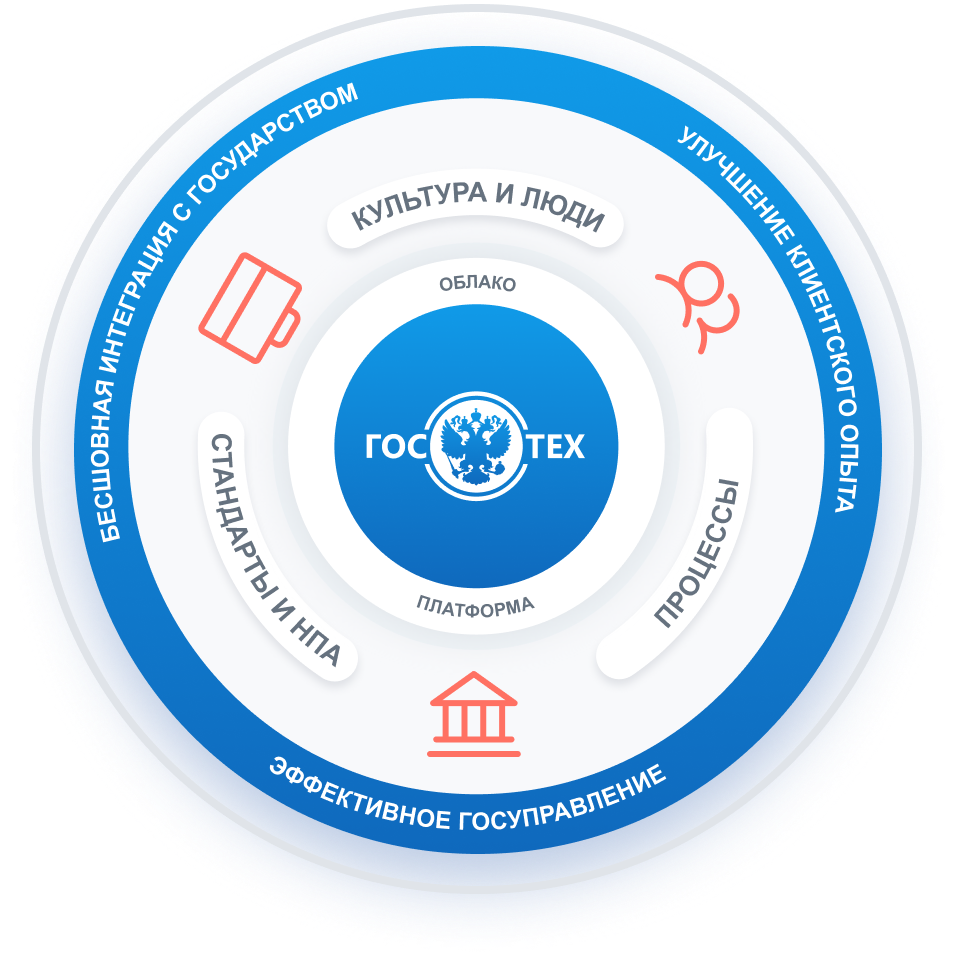 ЕЦП «ГосТех» - это основной инструмент цифровой трансформации, внедрение которого будет также сопровождаться трансформацией процессов, стандартов, нормативно-правовых актов, а также культуры и компетенций в государственных информационных технологиях.
Правовые основы создания:
Постановление Правительства РФ от 12.10.2020 № 1674
Постановление Правительства РФ от 16.12.2022 № 2338
Постановление Правительства РФ от 30.11.2022 № 2194 
Распоряжение Правительства РФ от 21.10.2022 г. № 3102-р
Источник: Официальный сайт ФКУ «Государственные технологии» https://platform.digital.gov.ru/
2021-2023 гг.
Концепция создания платформы «ГосТех» и Положение о платформе «ГосТех»
Источник: Постановление Правительства РФ от 16.12.2022 № 2338, Распоряжение Правительства РФ от 21.10.2022 г. № 3102-р
2021-2023 гг.
Ожидаемый социально-экономический эффект  от создания и функционирования платформы «ГосТех»
Источник: Распоряжение Правительства РФ от 21.10.2022 г. № 3102-р
2021-2023 гг.
РЕЗУЛЬТАТИВНОСТЬ И ЭФФЕКТИВНОСТЬ
Ключевые (возможные) показатели эффективности применения платформы «ГосТех»
Показатель “Время”:

Направлен на сравнение сроков создания государственных информационных систем с помощью инструментов Платформы со временем создания государственных информационных систем без использования ЕЦП “ГосТех” с 2020-2022 гг. 

Единица измерения: календарные дни.

Показатель “Комфорт”:

Количество положительных отзывов при использовании платформы ЕЦП “ГосТех”.

Единица измерения: 1 человек - 1 отзыв

Показатель “Экономия”:

Разница между стоимостью создания государственной информационной системы с помощью ЕЦП “ГосТех” и стоимостью создания указанной в государственных контрактах)  государственных информационных систем без использования Платформы с 2020-2022 гг.

Единица измерения: тыс. руб.
2021-2023 гг.
Цифровая трансформация и проблемы государственного управления
2021-2023 гг.
Цифровая трансформация государственного управления и стратегические риски
Результаты цифровой трансформации
Постановление Правительства РФ от 16.11.2015 № 1236
2021-2023 гг.
МГУ имени М.В.Ломоносова

Высшая школа государственного администрирования
Научная конференция «Ломоносов-2023»
Секция «Авангард цифровой трансформации государственного администрирования: стратегии, технологии, эффективность»
Подсекция «Информационное обеспечение деятельности федеральных органов исполнительной власти»

Цифровая трансформация Российской Федерации в области государственного управления
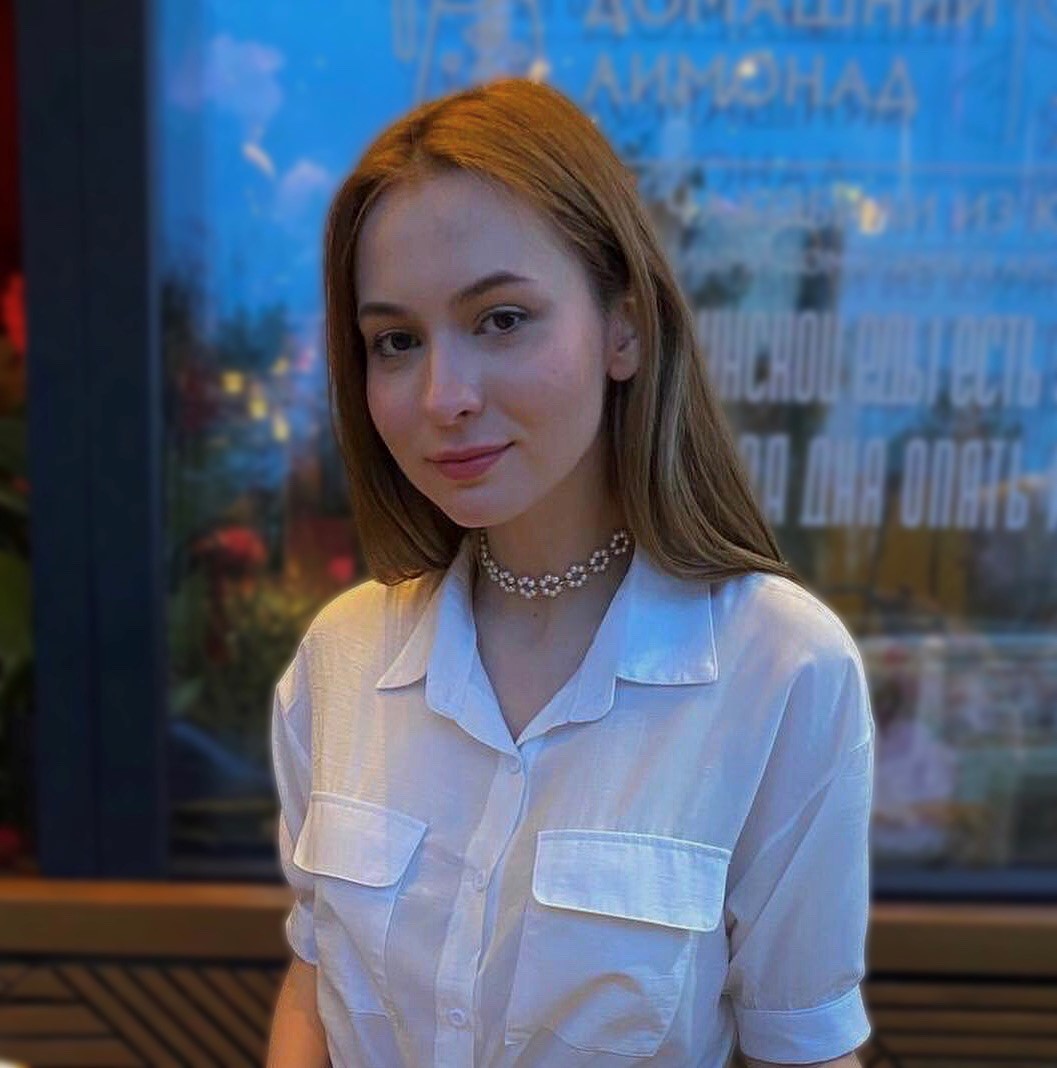 г. Москва – 2023